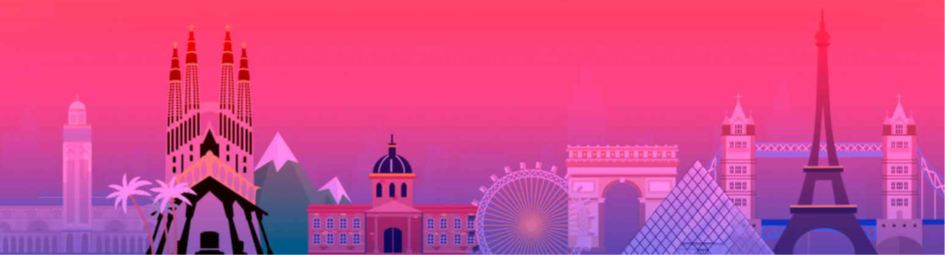 Student GuideToulouse Business School Casablanca
Janvier 2020
Casablanca
Casablanca or Adar al Baida in Arabic, is a young city where modernity and tradition live in perfect harmony. 
A cosmopolite city, marked by a true diversity and indispensable social mix. As the charm and lifestyle of Casablanca is found in its multicultural tradition and multi-heritage history. 
The cheerfulness and the humor of the Casablancais give it an animation and a vitality intensified by the ardor of the Mediterranean spirit. Casablanca vibrates at the pace of its young and  ambitious population who participate vigorously in the evolution of the city. 
Recognized as a pioneering city in terms of urban planning, Casablanca has an important heritage of colonial architecture that gives it an Art Deco and jazzy soul .
Must see of Casablanca
Hassan ll Mosque
The Sacred Heart Cathedral
Habbous
Try Moroccan cuisine
Find Graffiti around the city
Visit Museums
Shop at Maarif
Surf !
Visit Mohammed V Avenue
The French Institute
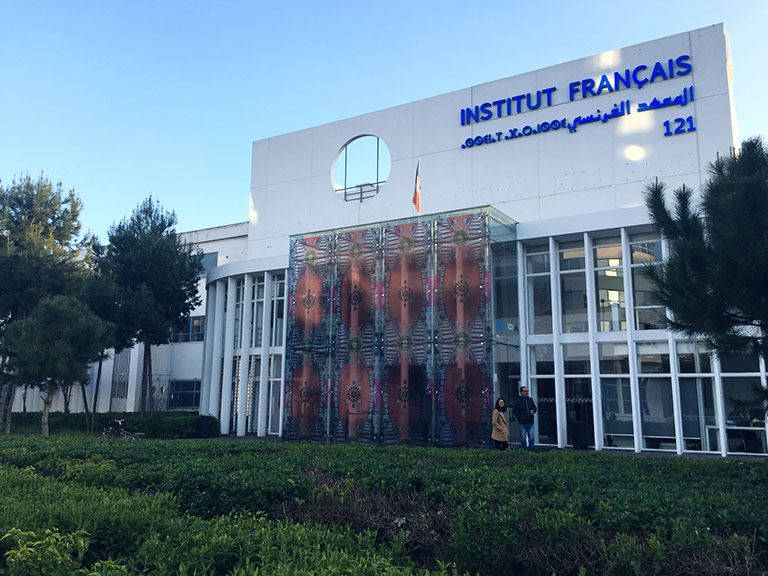 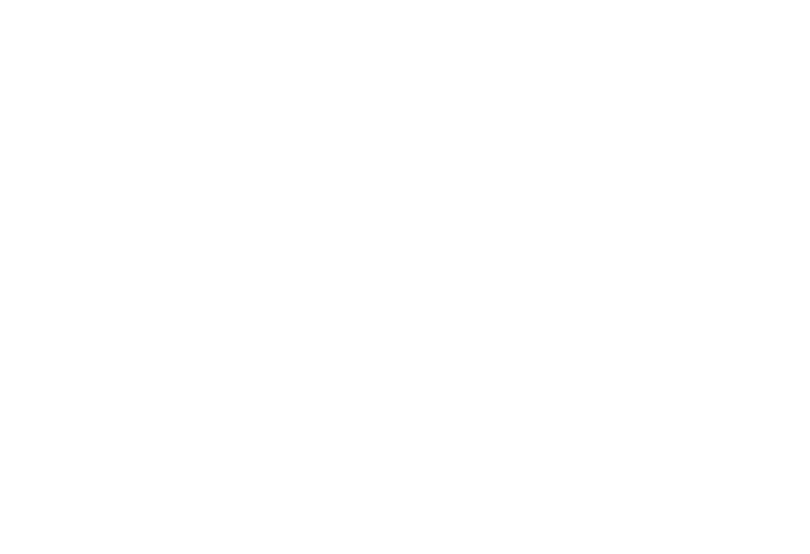 Institute Cervantes
And much more !!
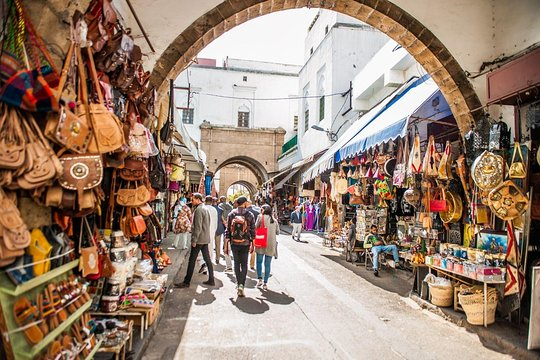 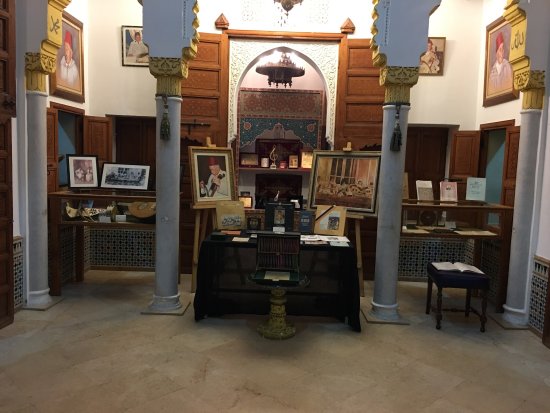 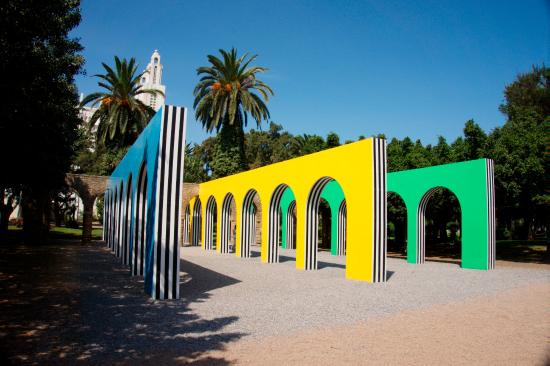 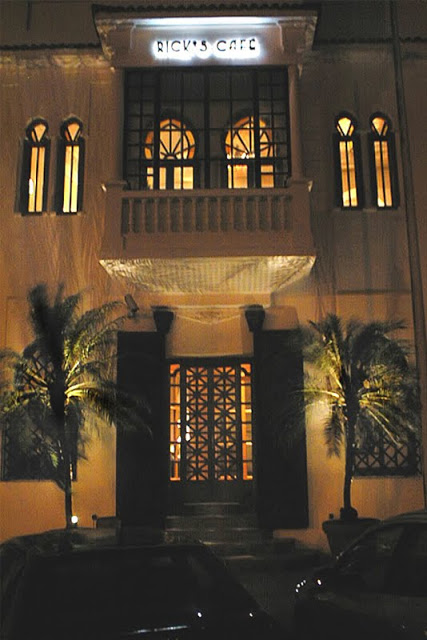 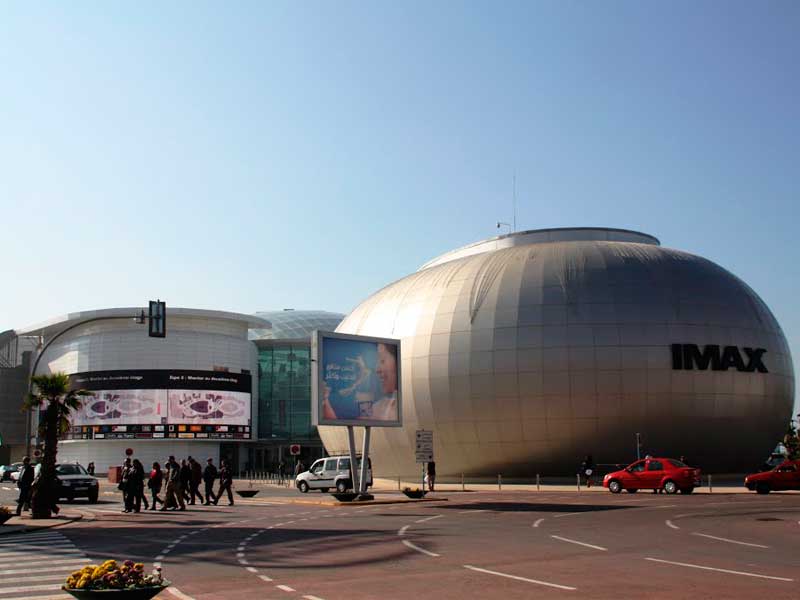 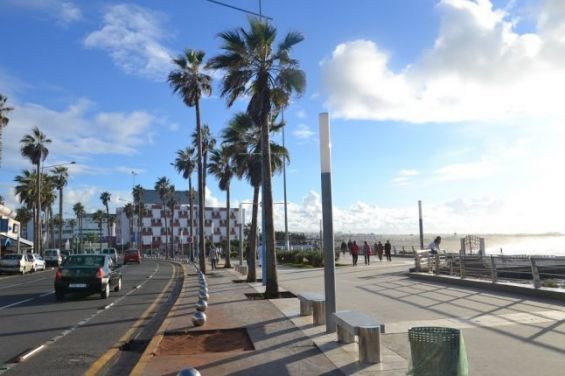 Transport
The city promotes mobility : in Casablanca, the tramway remains the most efficient mean of transport in the city, it allows a fast and secure way to reach both ends of the city avoiding traffic jams, In addition to a very dense network of taxis.
In the city
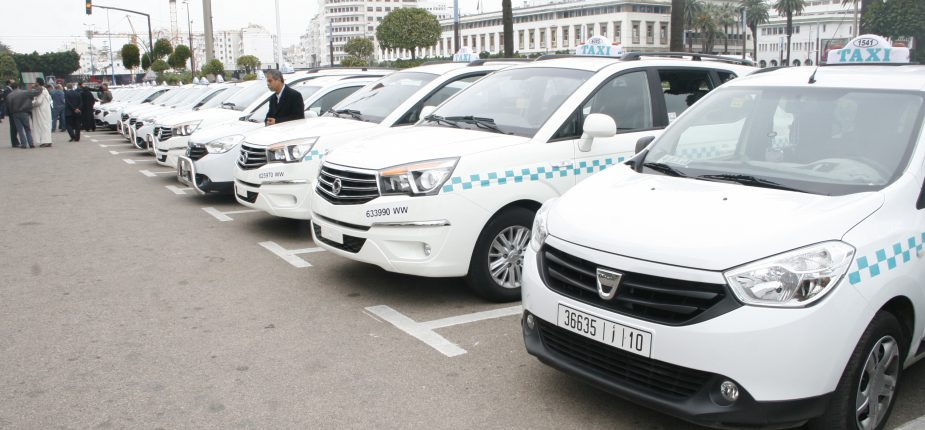 -Small taxis of red color: - Price in charge of starting 0,75 euros (= 7,50 dirhams) with the obligation to start the meter.
-Large white taxis: - Fixed fare - circulates in town or in long distance outside the city
-Apps : Heetch and Careem
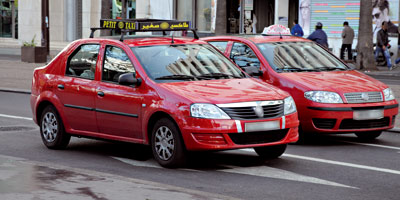 Tramway
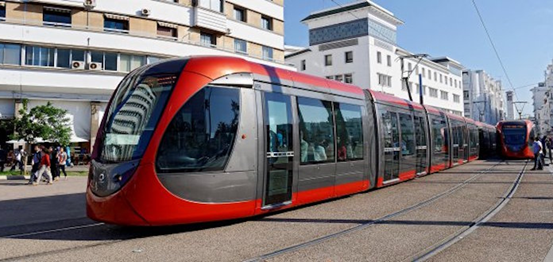 - Tramway : 2 lines in Casablanca, line T1 and T2. The fare is 0,70 euros (= 7,00 dirhams).  
Casa Tramway offers a monthly subscription for students. Illimited access for both lines for the price of 150dhs.
For further information the site http://www.casatramway.ma
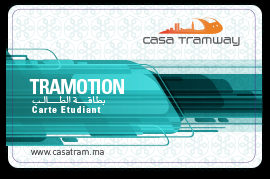 Out of the city
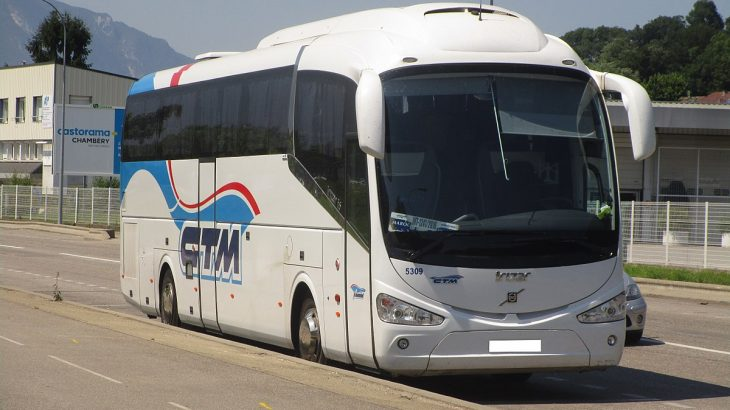 -CTM: Between comfort and an affordable price, the bus is a great way to get around Morocco. as if to go, for example to Marrakech. Return fare Casablanca-Marrakech 25,00 euros (= 250,00 dirhams) http://www.ctm.ma
-ONCF: The train is the fastest way of reaching two cities around the kingdom. For more information : https://www.oncf.ma
Discover Morocco !
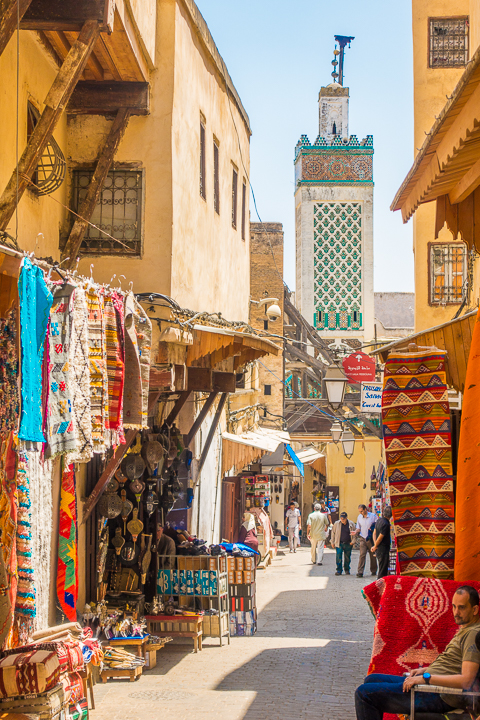 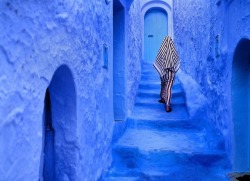 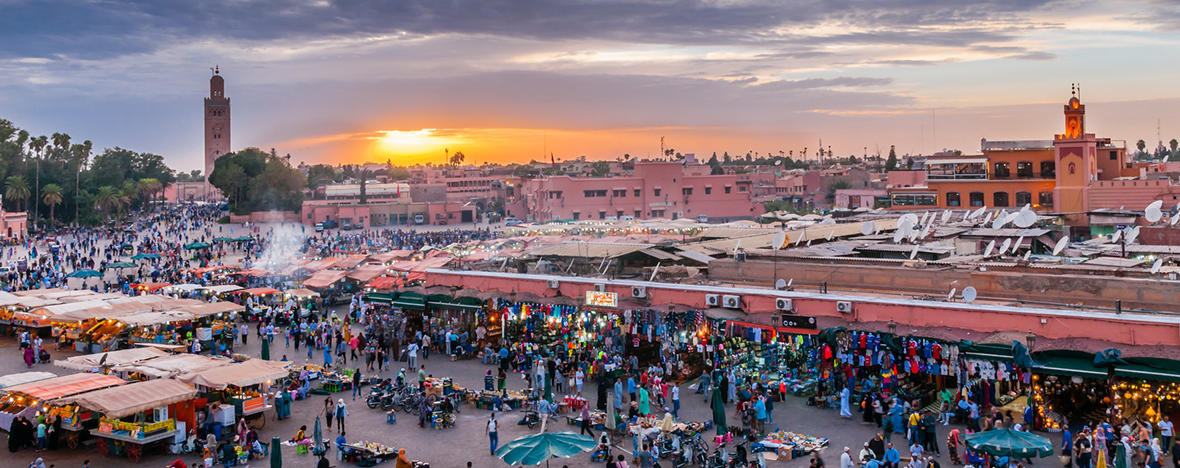 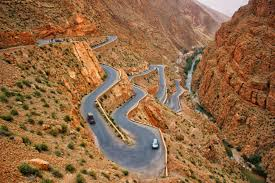 Out of the country
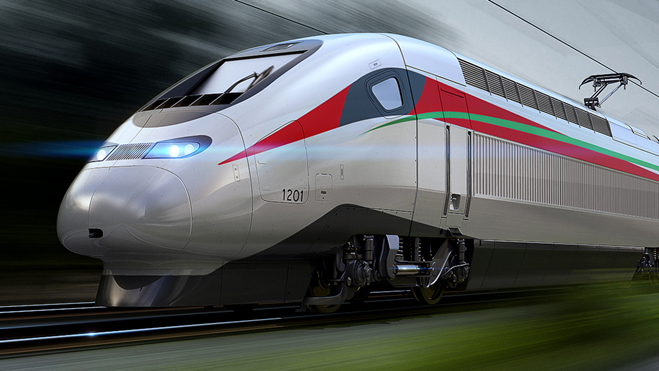 -ONCF :And with the new TGV that links Casablanca to Tangier in only 2hrs 19,00 euros (= 190,00 dirhams), reaching a new country such as Spain, is accessible by ferry in only 35mins .  https://www.oncf.ma
Visit Spain !
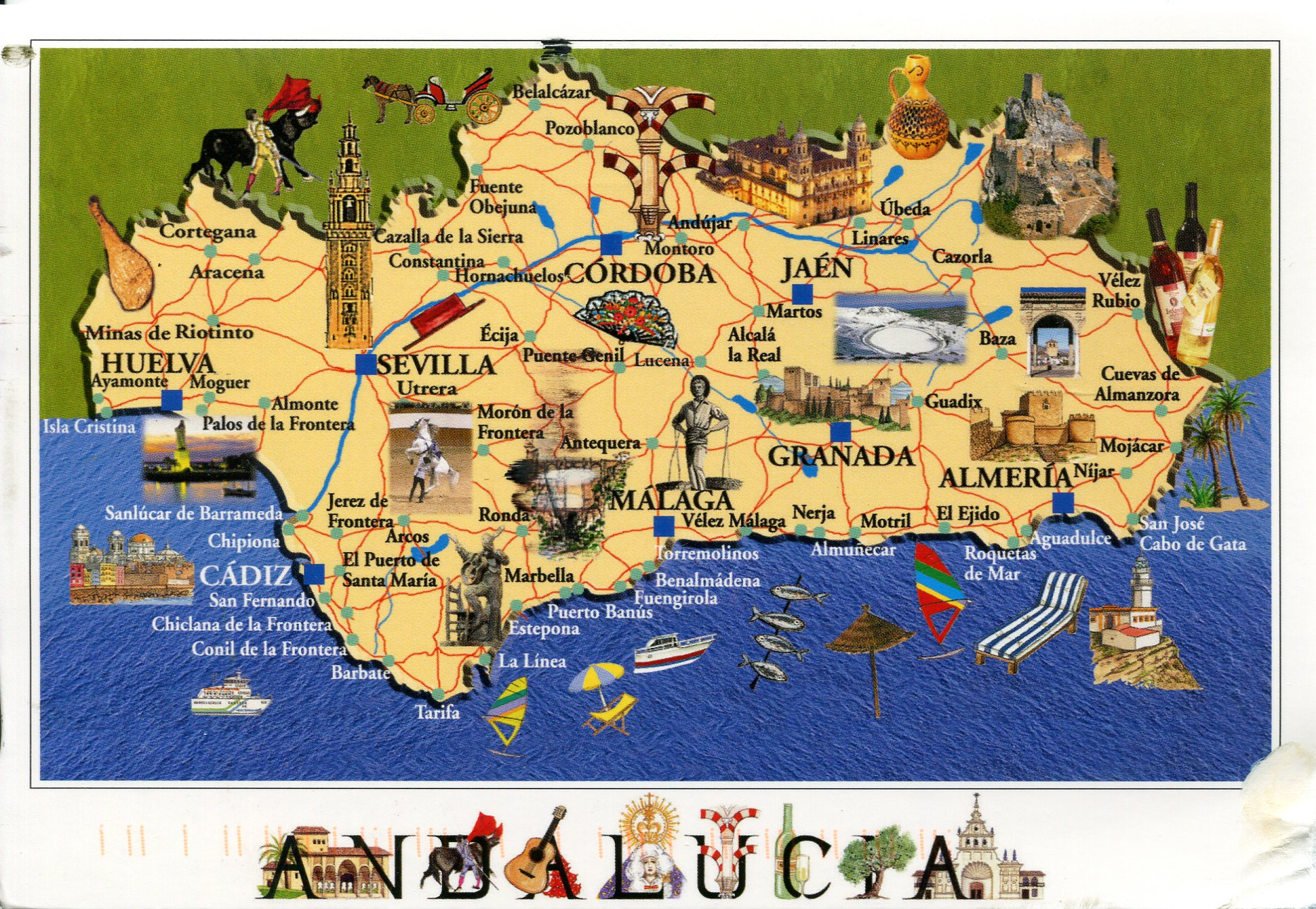 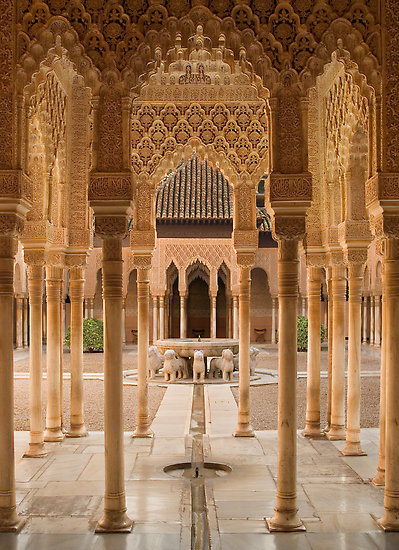 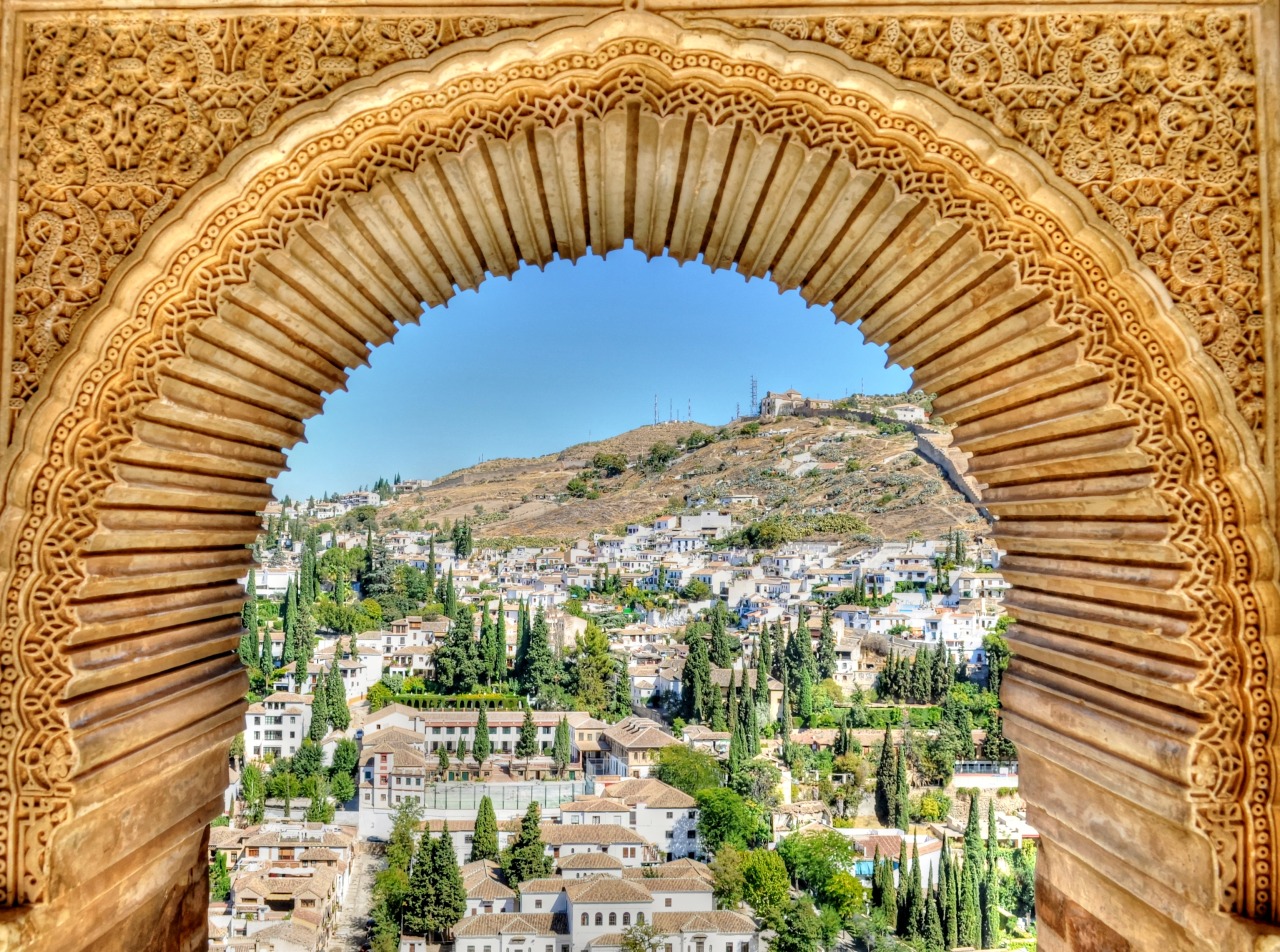 Housing
There are several types of housing : preferred student residences, apartments, rooms for rent Homestays or Airbnb.
BAYT AL MAARIFA
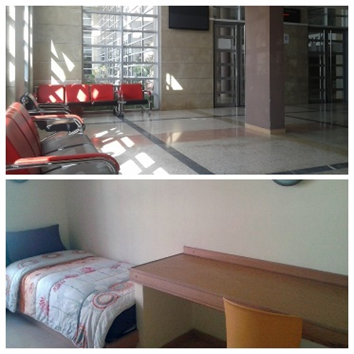 -Student residence located 2.5 km from the campus of TBS accessible by Tramway in 10 minutes.
Housing offer : (+ pictures available on the site)
-Single room 190,00 euros / month (= 1900,00 dirhams).
-Twin room 130,00 euros / month (1300,00 dirhams).
A refundable deposit of 600,00 euros (= 6000,00 dirhams) will be requested upon delivery of keys.
http://www.baytalmaarifa.ma
RESIDENCE ZIRAOUI
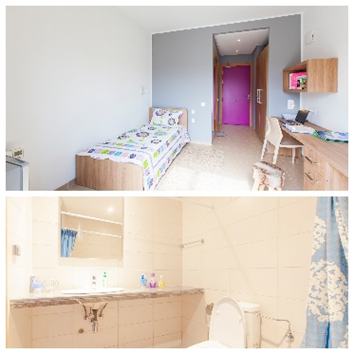 -Student residence located in a well-connected area, the university residence offers immediate access to all amenities and public transport. Campus access remaining a bit distant. 
Housing offer : (+ pictures available on the site)
-Single room 250,00 euros/month (= 2500,00 dirhams).
-Twin room 170,00 euros/month (= 1700,00 dirhams).
http://www.resu.ma
RESIDENCE DE L’OASIS
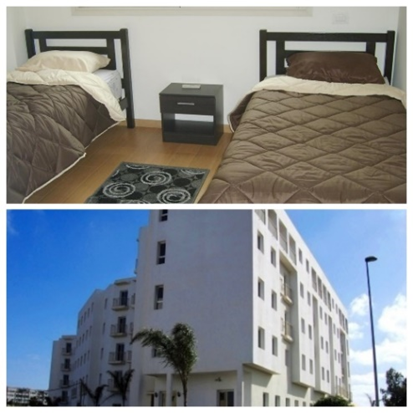 -Located in the residential area of the Oasis, accessible by tramway, 200 m from the Casa-Oasis train station, and at the intersection of higher education institutions.
Housing offer : (+ pictures available on the site).
-Single room payable quarterly 180,00 euros x3 months (= 1800,00 dirhams x 3 months).
-A refundable deposit of 180.00 euros (= 1800.00 dirhams) will be requested upon delivery of the keys.
 http://www.loge-etudes.com/w3/
Apartements and studios
-Estimated rent in Casablanca varies by area and neighborhood. The average is 300,00 to 800,00 euros (3000,00 dirhams to 8000,00 dirhams) per month.
-Websites where to find rent http://logement.students.ma or  http://avito.ma.
Everyday life
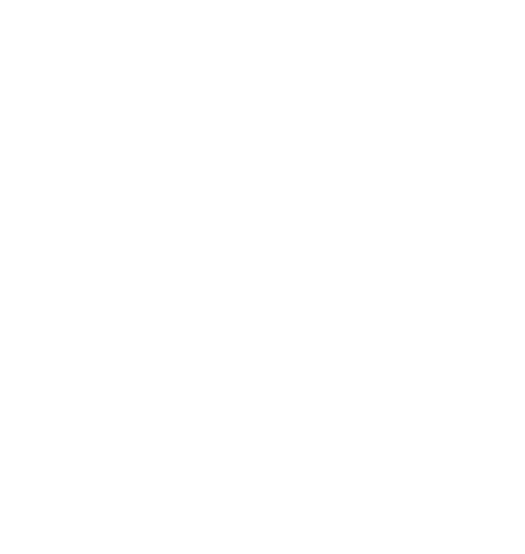 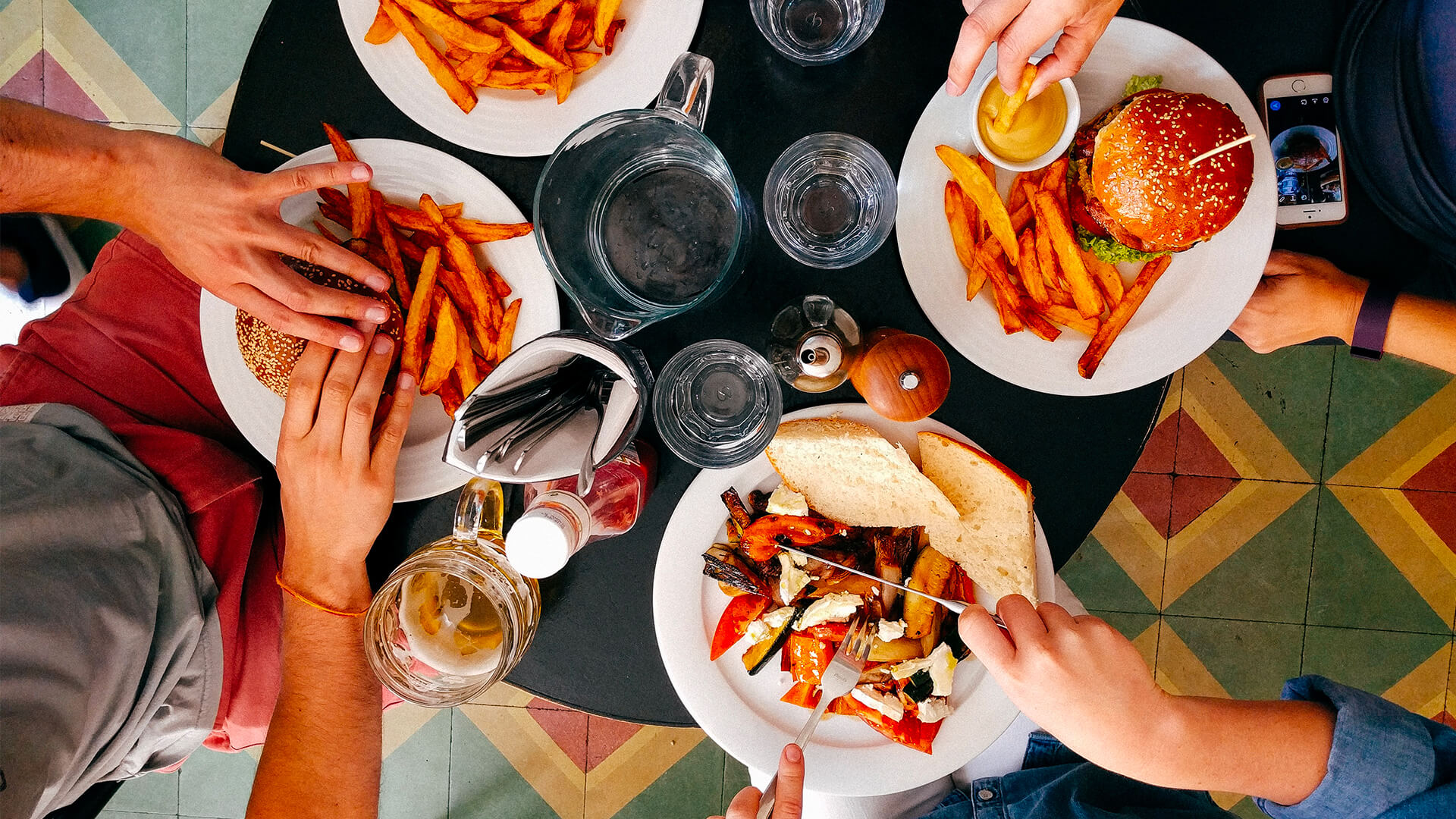 HYPERMARKETS AND SUPERMARKETS
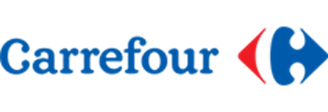 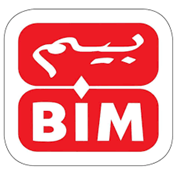 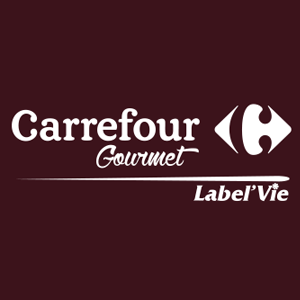 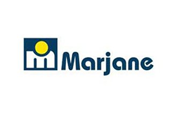 Small Shop & Delicatessen
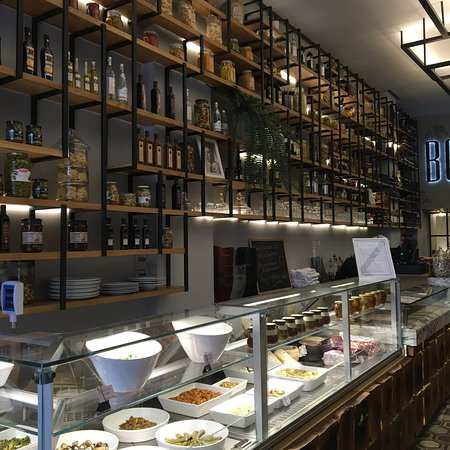 Souks : Maarif market & Central market
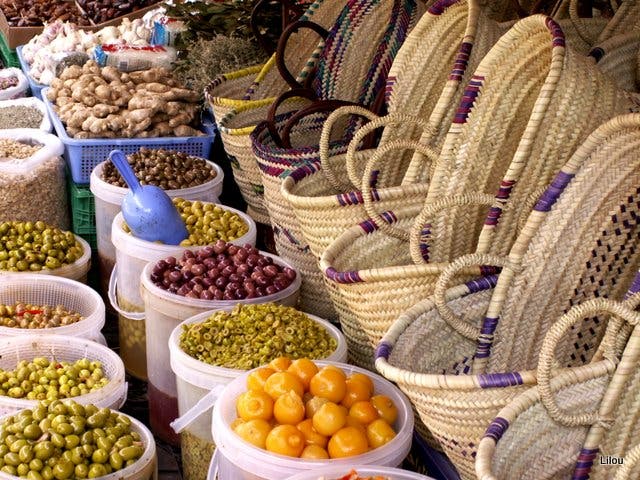 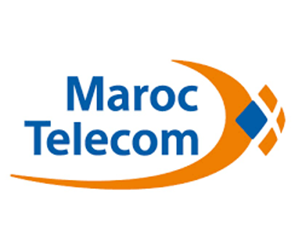 THE MAIN MOBILE TELEPHONE OPERATORS
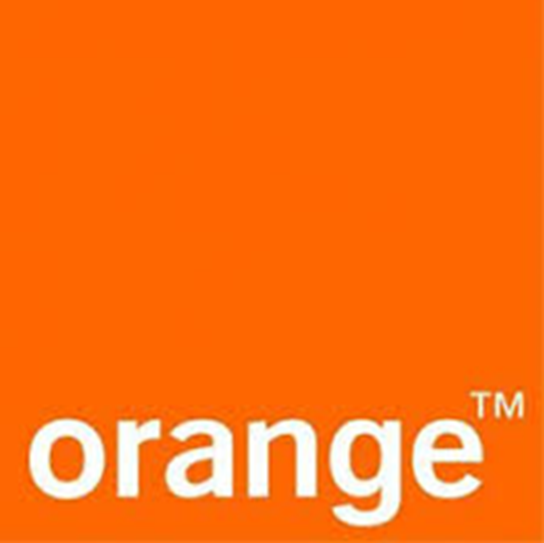 Positive aspects of getting a Moroccan sim card :
 
Relatively available 
Easy to use
Inexpensive (30dhs = 3euros) 
Accesible data (credit starting from 5dhs available in shops)
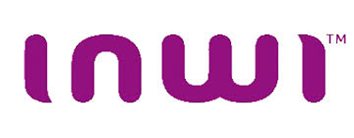 Enternainment
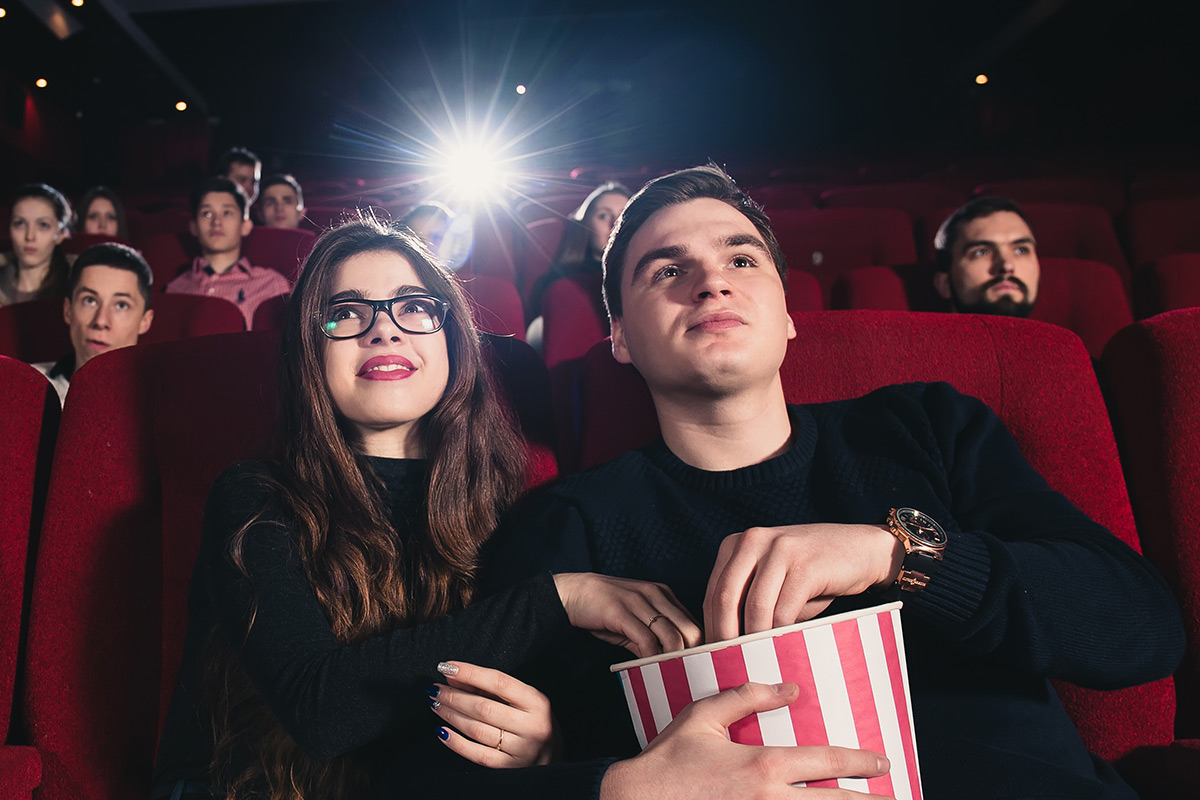 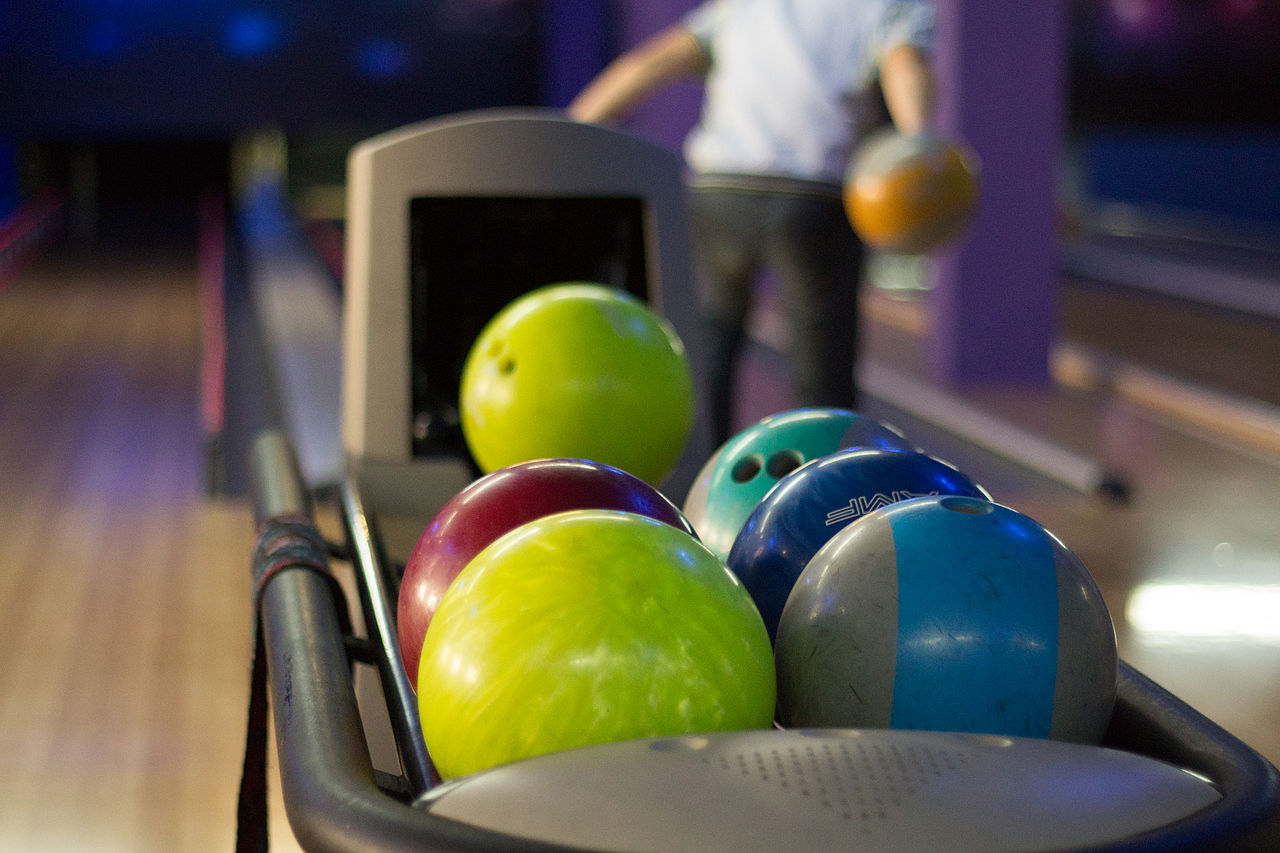 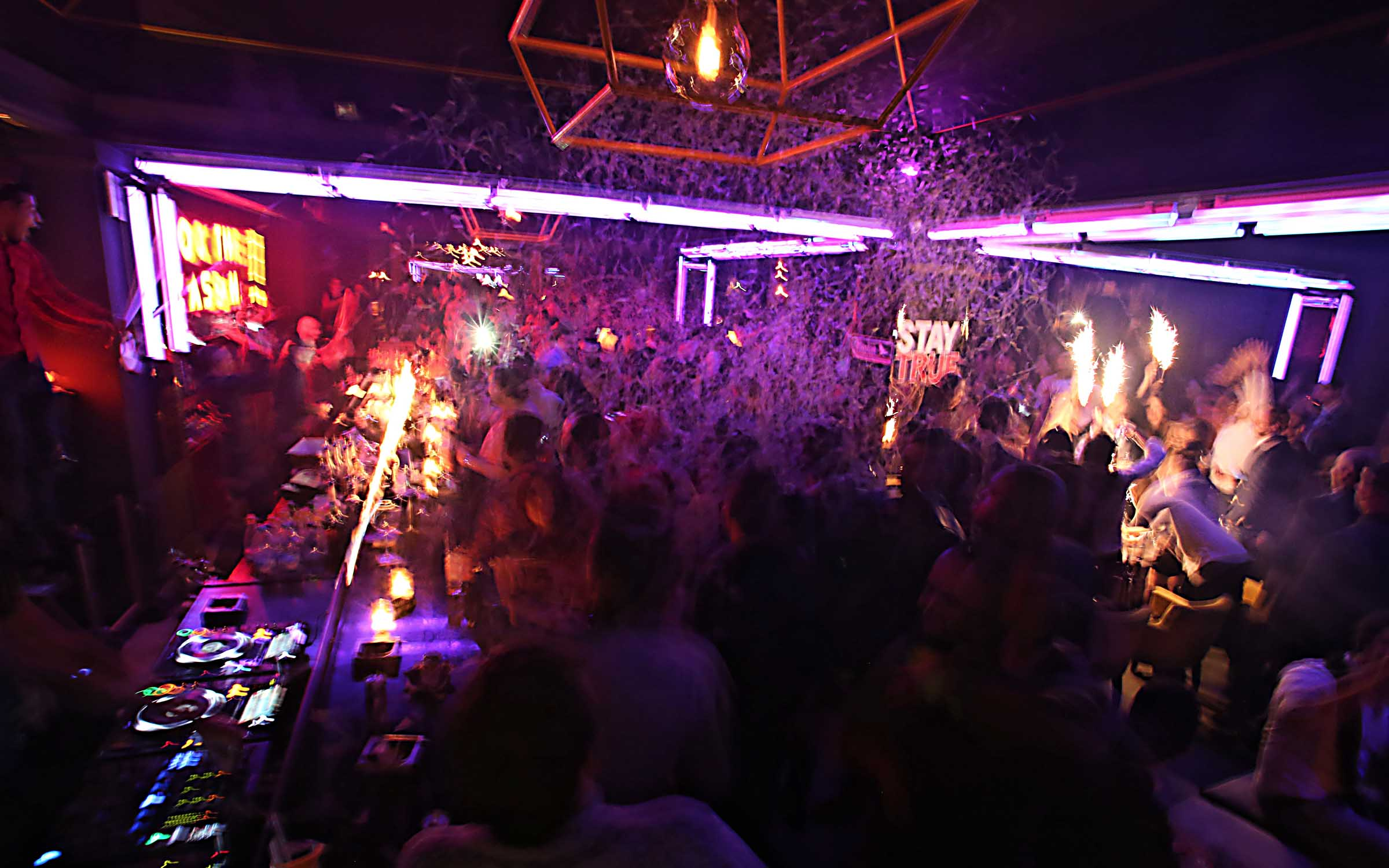 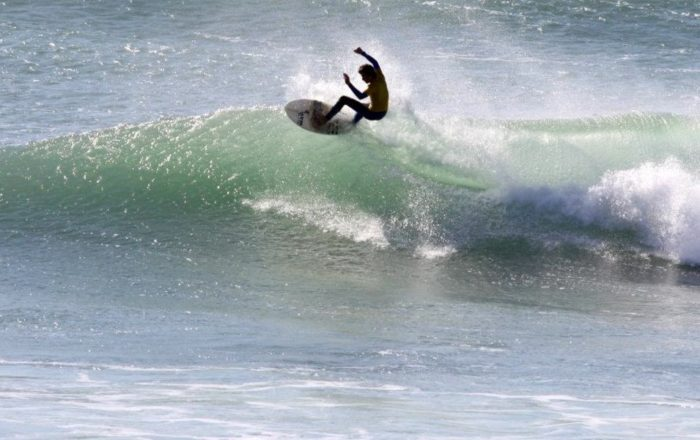 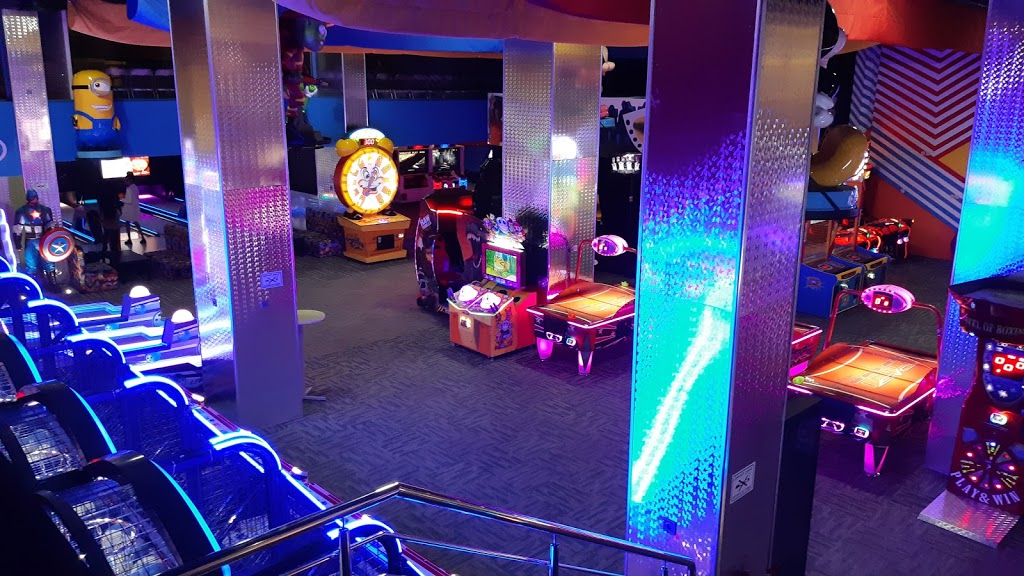 Restaurants
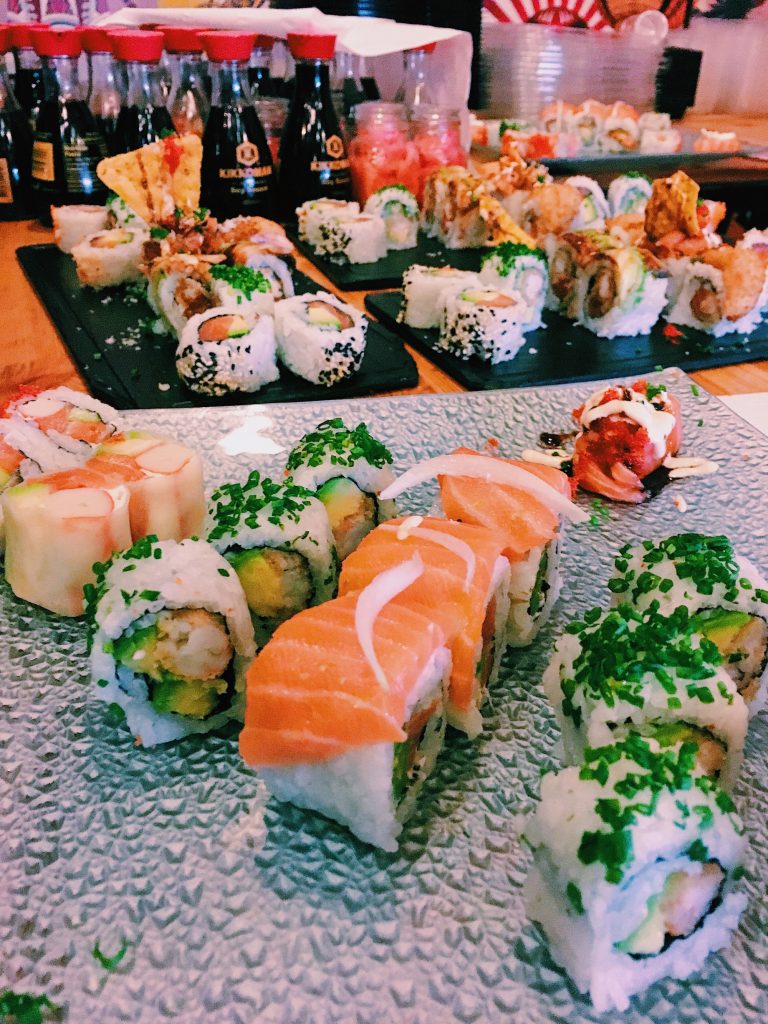 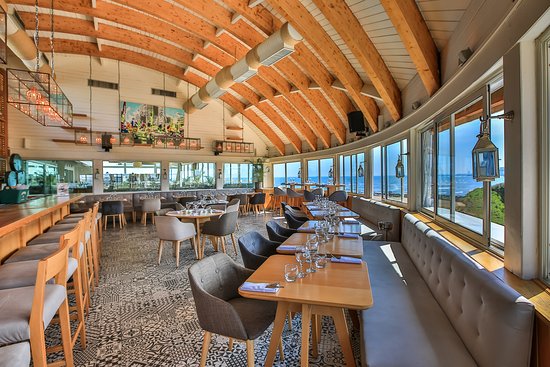 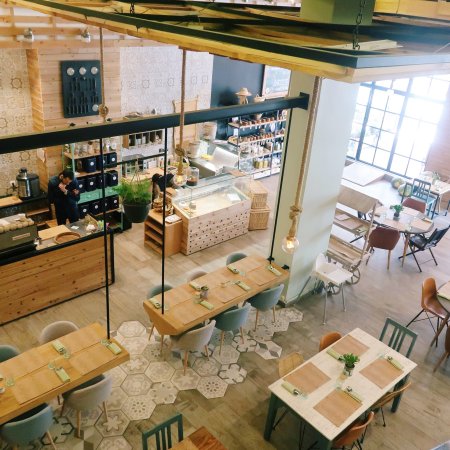 Food chains
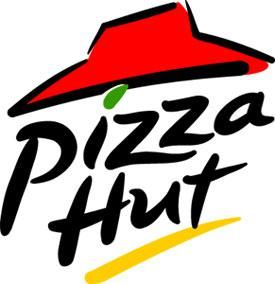 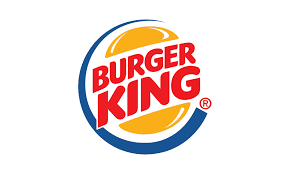 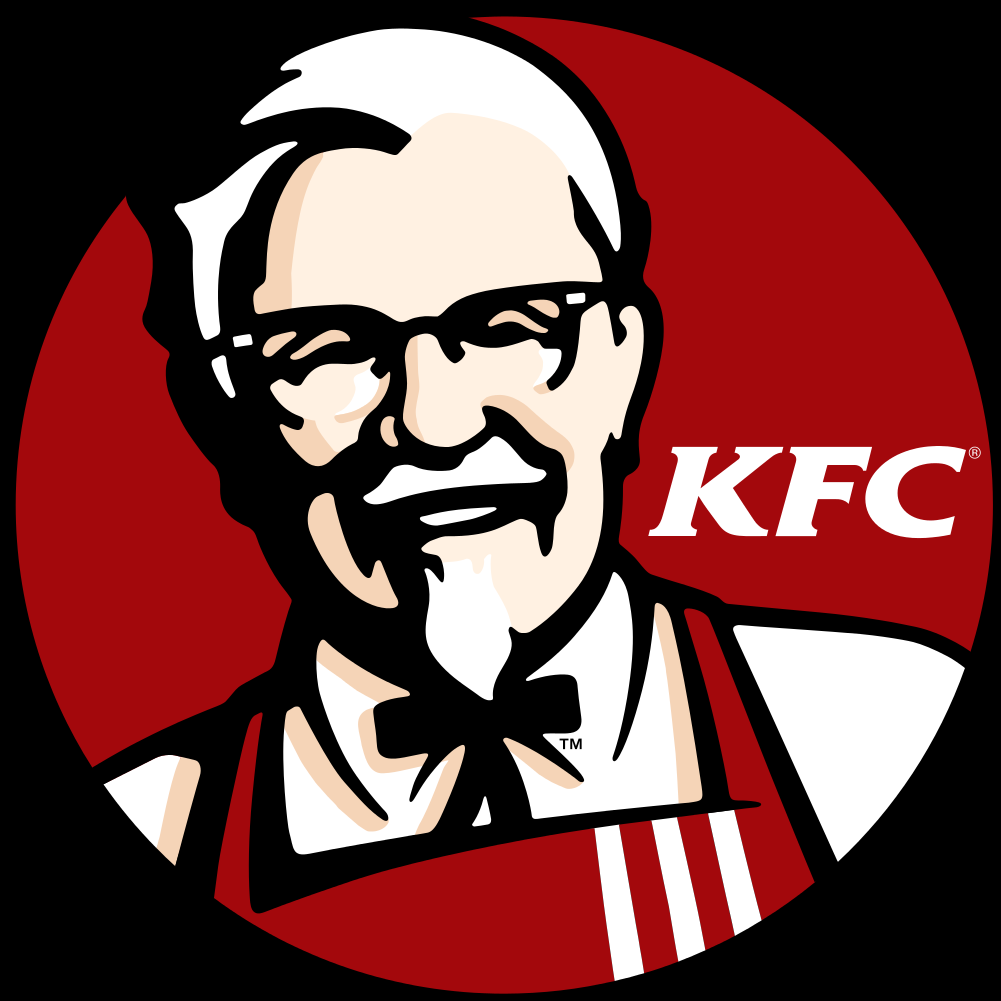 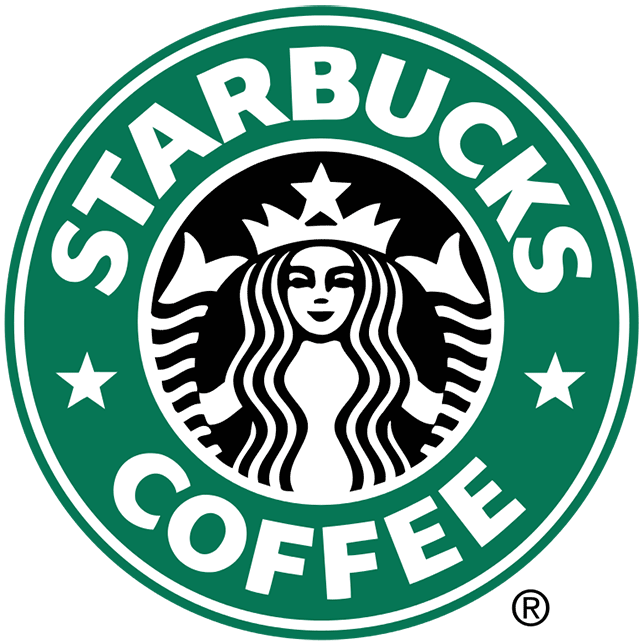 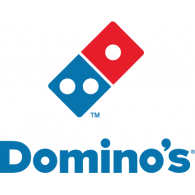 Visa and Immigration
Upon your arrival, Toulouse Business School Casablanca will be in charge in your enrollement in Moroccan immigration. 
You will need to provide us with documents that will allow us to garantie efficient release of your statue in Morocco.
Basic information
Basic information
Be aware of your surroundings, yourself and your possessions.
Respect others and the city by following the country’s rules (no drinking in public, dont disrespect the Monarchy or islam…)
Use Careem or Heetch at night to garantie a safe trip back home. 
Make sure that the taxi driver has the meter on or agree on a fare before hand. 
Western stomachs are usually ill-suited for unfiltered or tap water. The better option is to drink bottled water. 
Moroccans generally frown upon revealing outfits. Do not show too much skin. Especially at night.
Do not enter mosques, the access is only limited to muslims, except for the Hassan ll Mosque.
Do not accept, purchase or consume drugs. Do not let it fool you that hashish and marijuana are widely consumed and available in Morocco. Penalties are still harsh and the Moroccan police do enforce the law.
Do not eat with the left hand, it is traditionnaly used for hygienic duties.
Upon your arrival in Morocco, tea will be proposed to you, it is polite to accept. 
Take your shoes off when theres a rug.
What to do in case of emergency
Make sure you Inform the international Student Service of TBS Casablanca by Contacting Mrs Marie-Line Akhmiss throught m.akhmiss@tbs-education.ma or  (06 66 63 36 43)
In case of life threatening injuries: Call the  Fire department (150)
In case of a Medical Emergency : SOS Medecin at  (05 22 82 81 81)
In case of Physical or Sexual Assault : Get yourself to a safe environment if possible,                                                                      call the Police (190) or SOS Medecin (05 22 82 81 81)
In case of theft : Report the theft to the Police (190)
If any of these Incidents occur on campus, please make sure you alert the Administration and Security agent.
Emergency Numbers
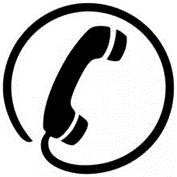 Fire department 150
Police 190 
Royal Gendarmerie 177
Information 160
Police airport +212 (0) 5 22 53 96 10 
Institut Pasteur +212 (0) 5 22 27 57 78
SAMU Casablanca +212 (0) 5 22 98 98 98/ +212 (0) 5 22 25 25 25 
SOS Doctor +212 (0) 5 22 20 20 20 +212 (0) 5 22 94 94 94 
French Consulat in Casablanca +212 (0) 5 22 48 93 00 
Spain Consulat in Casablanca +212 (0) 5 22 22 07 52
Health
You are studying outside of Europe. 
If you study abroad, in a non-european country, your health protection varies according to your host country. 
Your medical fees will be refunded by ‘la caisse d’Assurance Maladie’ according to the current french tarrif if you fill these conditions : 
-You are a student in a school that will provide you with an official diploma.                                                           -You will have to be able to receive a school certificate
You will have to fill the application S3125
You will have to regulate your urgent medical fees on hand. In order to have them refunded, keep the bills and receipts of the payment  and present them upon your return at your ‘Assurance Maladie’.
Application S3125
Semester S4 Time Table
Question ?
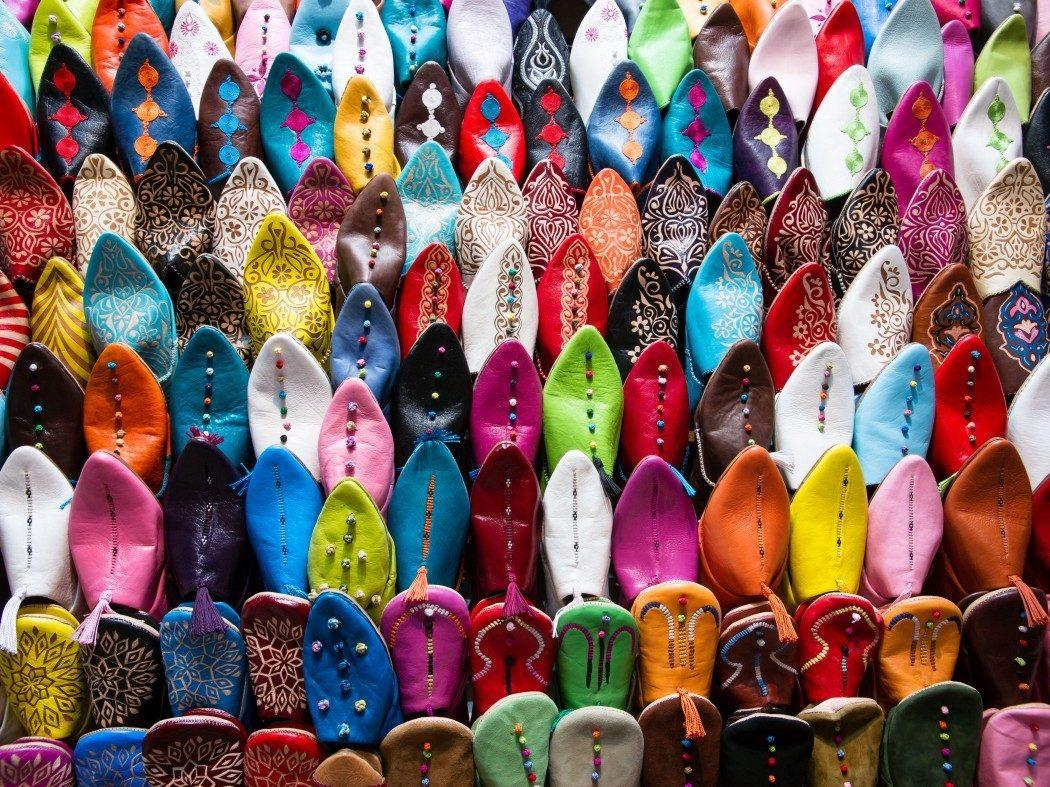 Thank you !